МУНИЦИПАЛЬНОЕ КАЗЕННОЕ ДОШКОЛЬНОЕ ОБРАЗОВАТЕЛЬНОЕ УЧРЕЖДЕНИЕ«МЕНЩИКОВСКИЙ ДЕТСКИЙ САД»(МКДОУ «Менщиковский детский сад»)
Представление опыта работы учителя-логопеда 
Надымовой Людмилы Ивановны
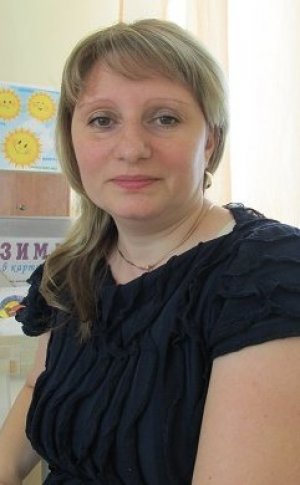 Тема «Развитие артикуляционной моторики у детей с нарушением речи как эффективное средство коррекции звукопроизношения»
«Любой из нас пришел на свет на этот
Творить добро, надеяться, любить,
Смеяться, плакать, но при всем при этом
Должны мы научиться ГОВОРИТЬ»
Елена Ахальцева
Актуальность
преодоление нарушений звукопроизношения в дошкольном возрасте. 
Недостатки звукопроизношения могут являться причиной отклонений в развитии психических процессов, а также сформировать комплекс неполноценности, выражающийся в трудности общения.
Цель:
развитие артикуляционной моторики дошкольников, способствующее устранению недостатков произношения
Задачи:
Совершенствование развития артикуляционной моторики через артикуляционные упражнения.  
Подобрать эффективные методы формирования произносительных возможностей дошкольников.
Повысить компетентность родителей в значимости артикуляционных  упражнений.
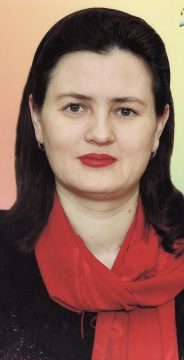 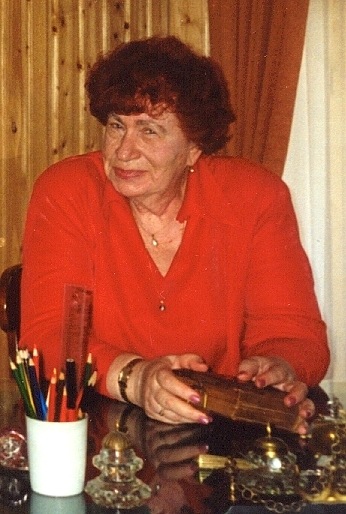 Правдина О.В.
Волкова  Л.С.
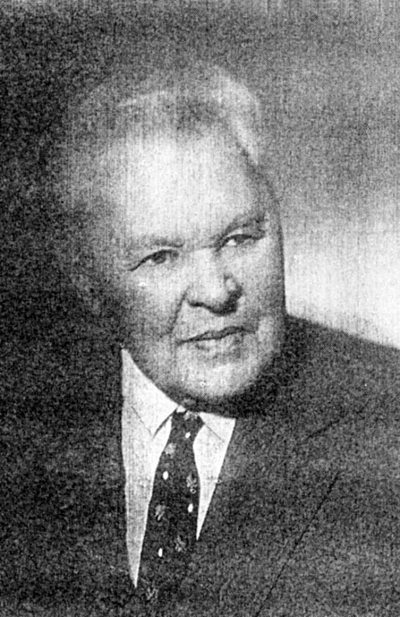 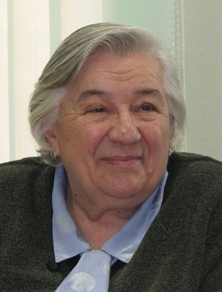 Филичева Т.Б.
Фомичева М.Ф.
Хватцев М.Е.
Цель артикуляционной гимнастики
Артикуляционная гимнастика
СТАТИЧЕСКАЯ
ДИНАМИЧЕСКАЯ
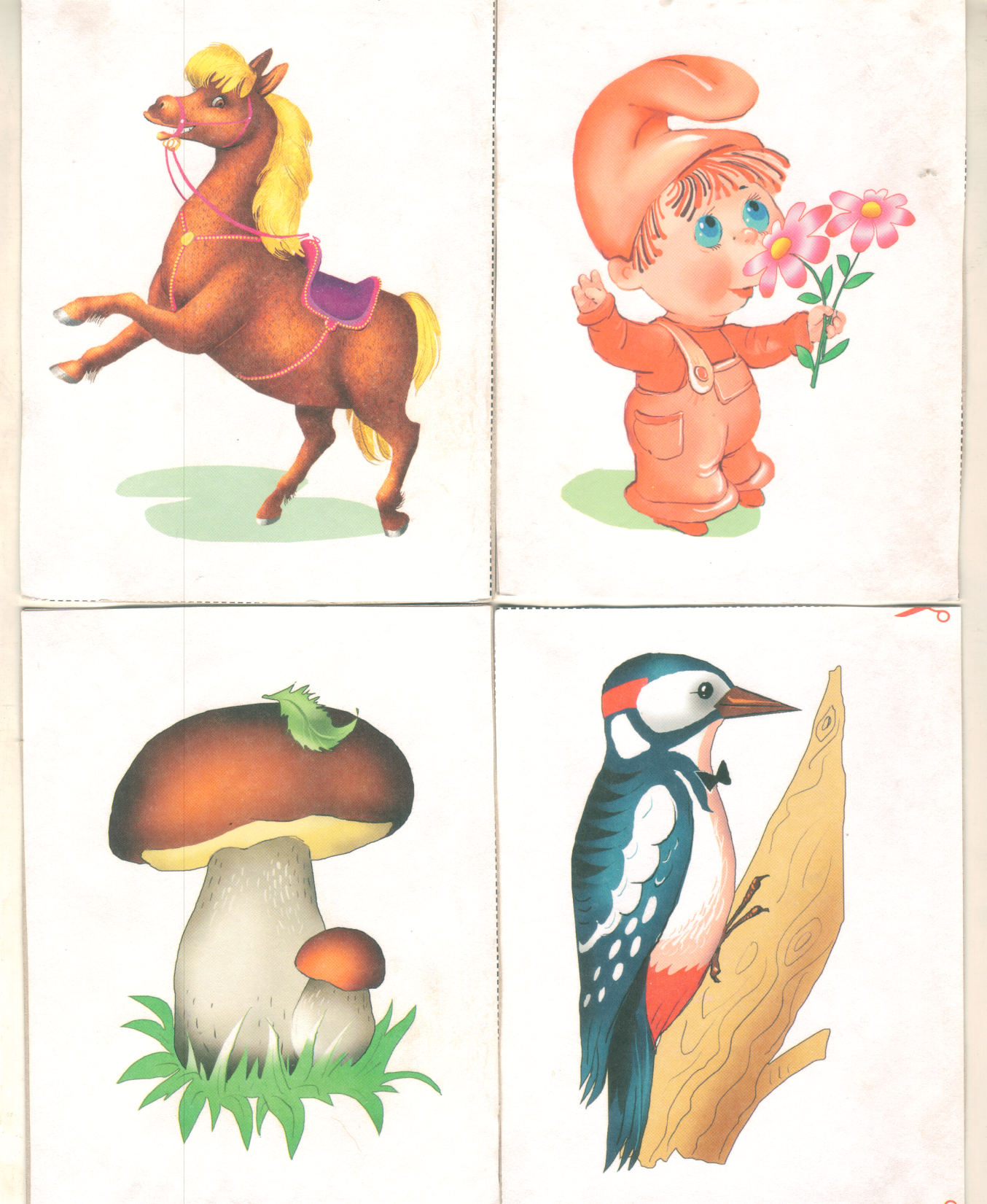 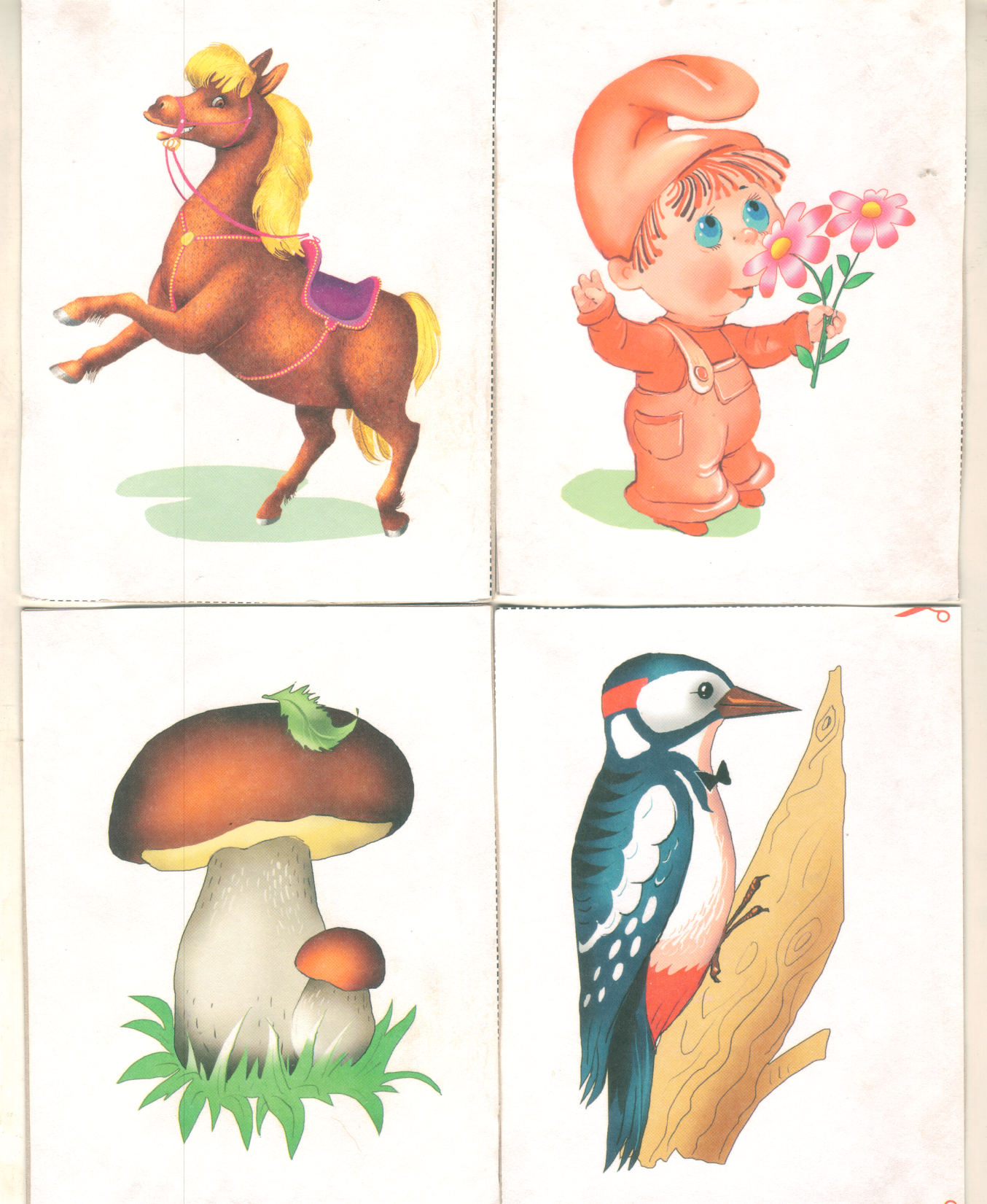 Важно создать условия для организации динамичной, эмоциональной приятной, неутомительной и разнообразной деятельности, способствующей воспитанию игровой мотивации
Каждое упражнение сопровождается предметной или сюжетной картинкой
Работа с родителями
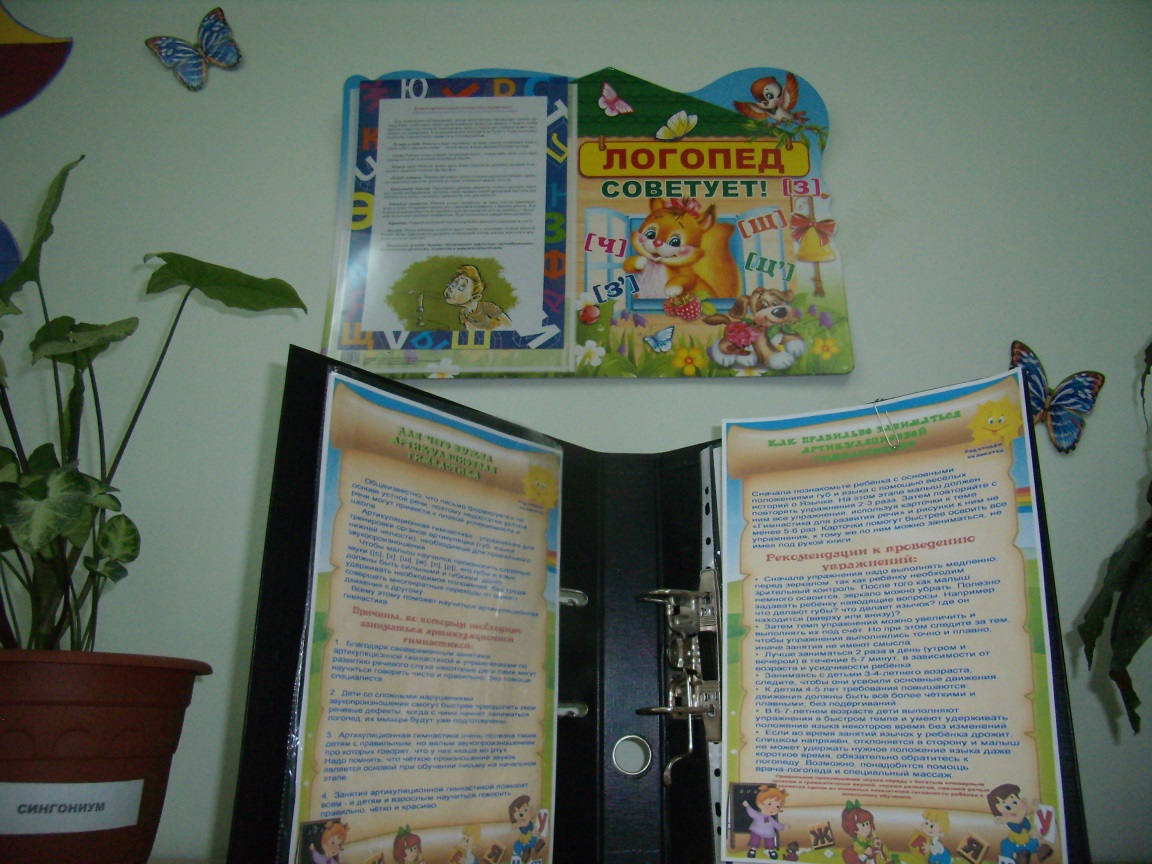 Семинар – практикум для родителей
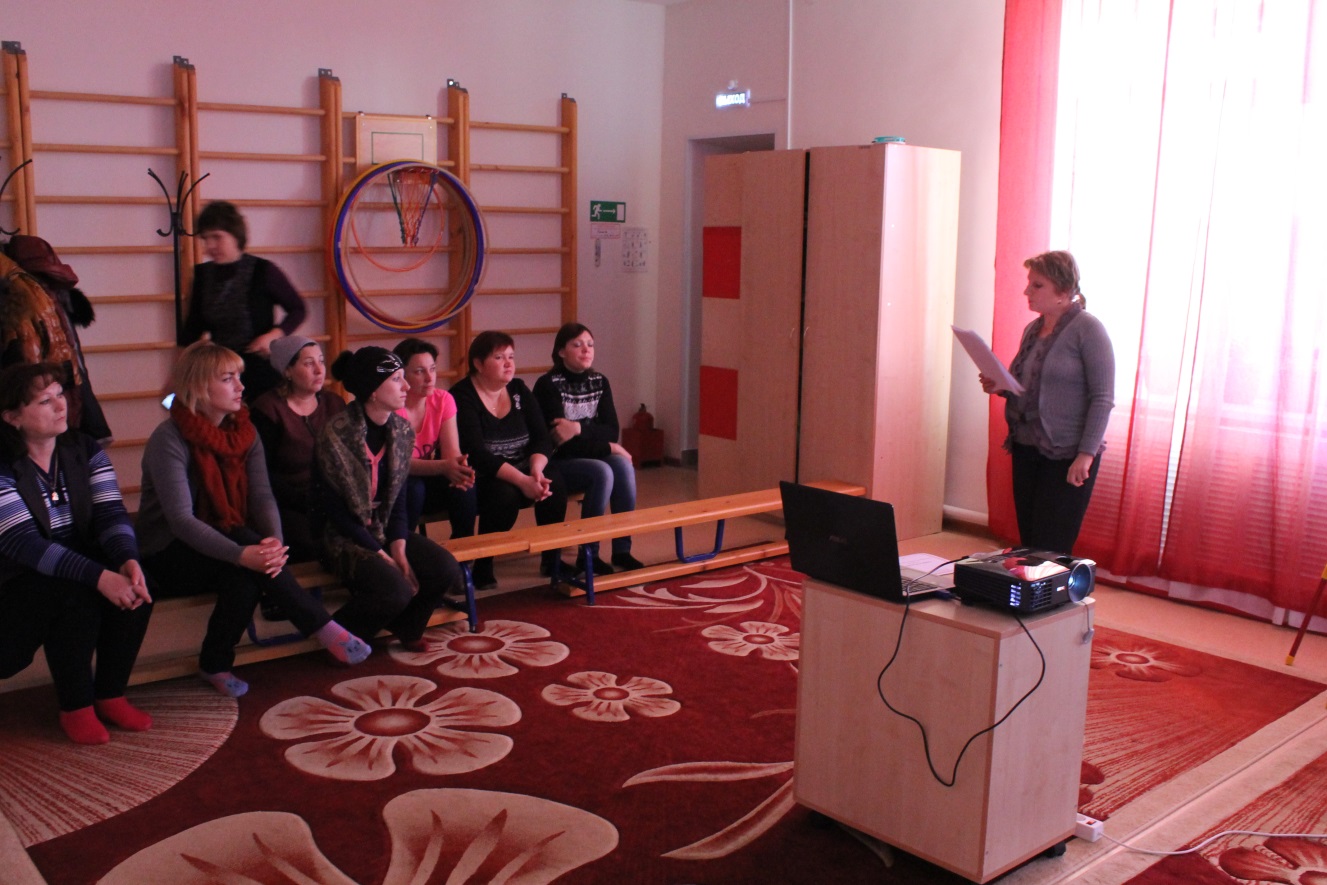 Открытое занятие с дошкольниками
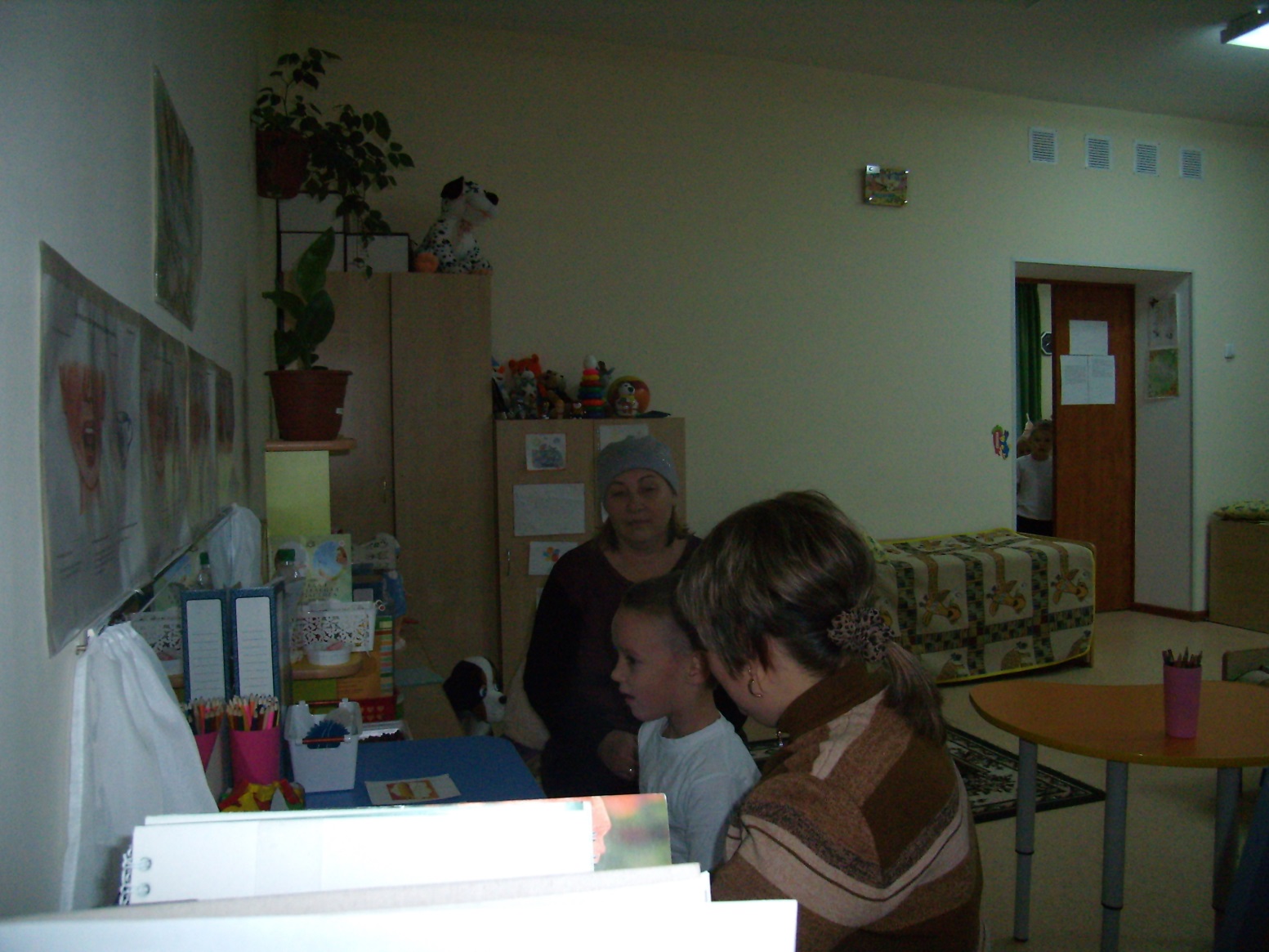 Работа с педагогами
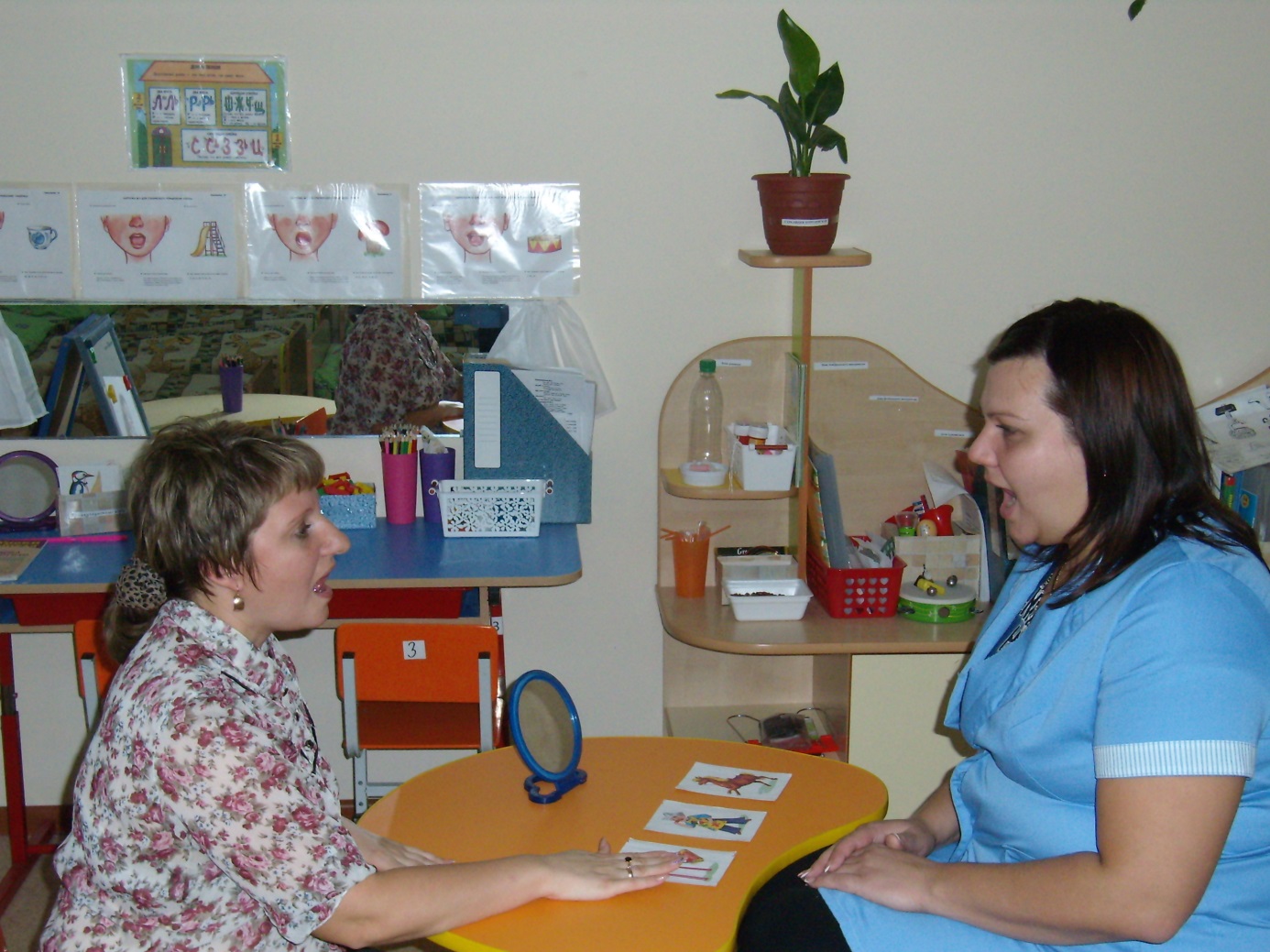 Семинар – практикум для педагогов
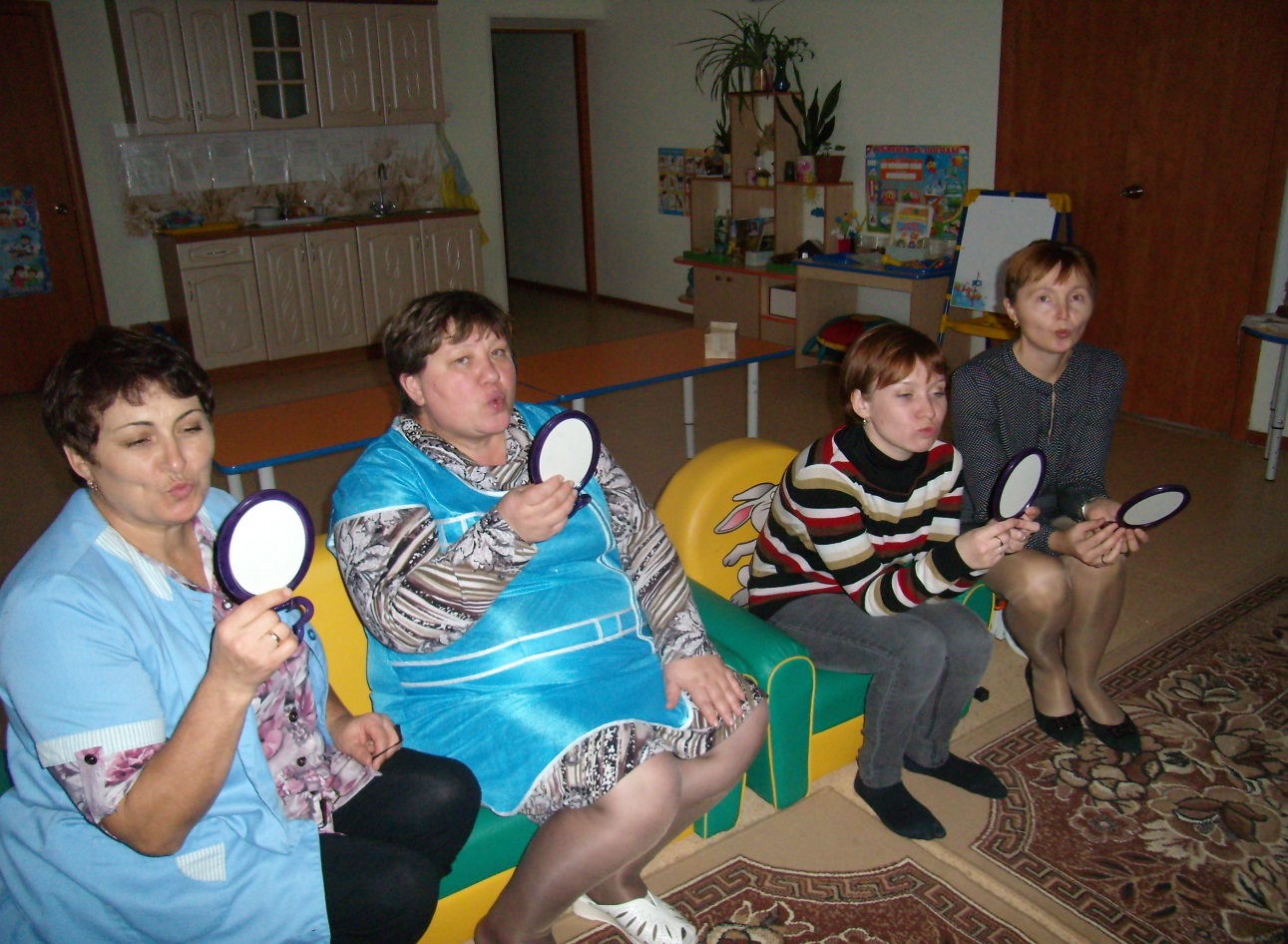 «Артикуляционная гимнастика с Веселым Язычком»
Картинки - символы
Картотека с описанием всех упражнений и методическими рекомендациями по их выполнению
«Лесная тропинка»
Магнитный способ крепления
Упражнения должны выполняться перед зеркалом
Обследование артикуляционной моторики
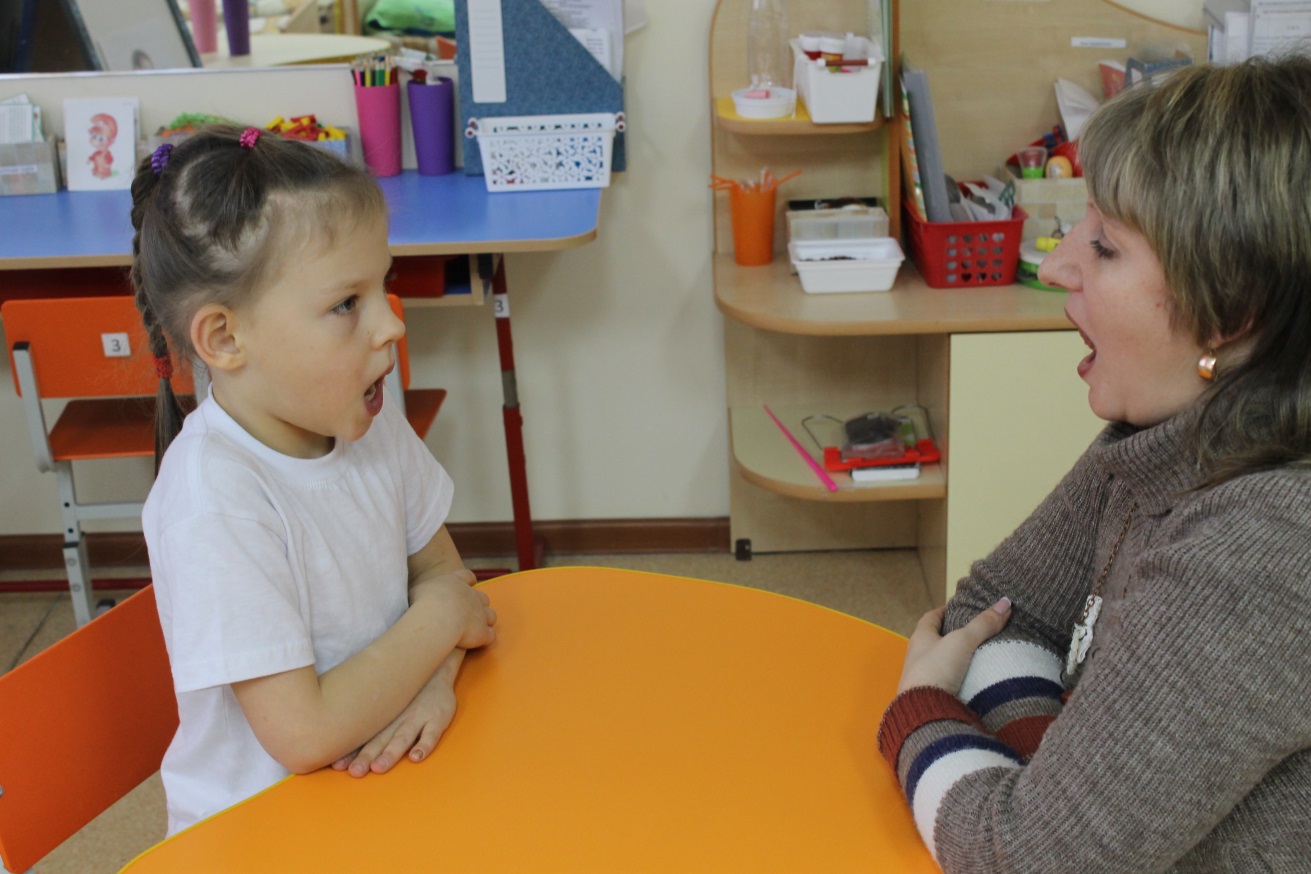 Спасибо за внимание!